社馬連団体会員募集中！
①乗馬という共通の趣味を持つ仲間を
　乗馬クラブ以外で見つけられる
②初心者からベテランまで、いろいろな
　レベルの人が参加可能な競技会に、
　リーズナブルに出られる。
③自分たちで競技会、講習会などを企画、　　
　運営できる（これまでも細野茂之選手、　
　北原広之選手、照井慎一先生等講師を
　務めてくださっています！）
④海外乗、山外乗企画もあります！
⑤会社の仲間で団体戦に出れる
⑥企業アピールにもなる
⑦色々な業界の友人ができる
お問い合わせは下記事務局まで！ 
　　　　〒104-0033
 　　　　東京都中央区新川2-6-4　新川エフ2ビル6階
 　　　　日本社会人団体馬術連盟 事務局
　　　 　http://www.jbg.jp/
 　　　　電話： 03-3297-5630
 　　　　FAX： 03-3297-5636
 　　　　メールアドレス： shabaren@jbg.jp
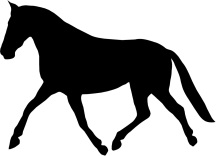